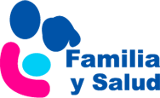 Cuida tu espalda
Isabel Pérez García. Pediatra
Susana Alberola López. Pediatra
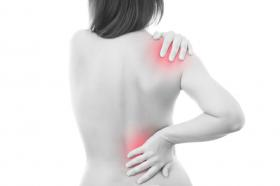 www.familiaysalud.es
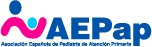 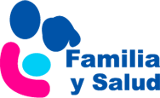 Dolor de espalda
El dolor de espalda es una queja común a partir de los 10 años de edad. 
Los adolescentes con dolor persistente tienen más riesgo de sufrir dolor crónico de espalda en la edad adulta.
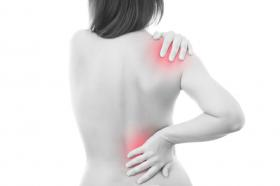 www.familiaysalud.es
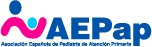 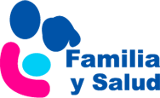 ¿Cómo es el dolor de espalda?
Casi siempre se debe a un “dolor mecánico inespecífico”. 
Suele ser de un dolor leve, que aumenta con el movimiento y con posturas mantenidas y que no es constante.
Es raro que despierte por la noche.
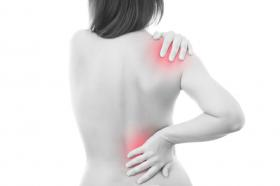 www.familiaysalud.es
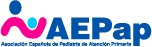 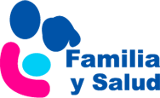 ¿Por qué duele la espalda?
Hay un mayor riesgo de tener dolor de espalda por:

El sedentarismo.
Los hábitos posturales incorrectos, como estar sentado mucho tiempo, sobre todo en posiciones inadecuadas. 
La práctica competitiva inapropiada de ciertos deportes.
La obesidad.
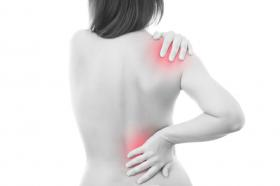 www.familiaysalud.es
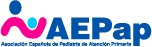 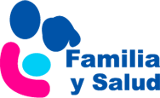 ¿Cómo se puede prevenir?
Estar activo, hacer ejercicio de forma regular.
No estar mucho tiempo sentado. Sentarse bien. 
No levantar peso del suelo flexionando la espalda, sino doblando las rodillas y caderas.
Limitar en lo posible el peso de la mochila.
Poner el ordenador frente a los ojos.
Evitar el sobrepeso.
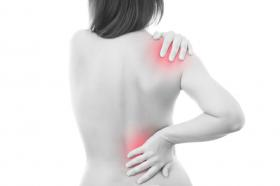 www.familiaysalud.es
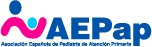 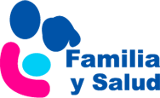 ¿Qué hay que vigilar?
Si tiene menos de 5 años.
Dolor intenso que interfiere con la actividad, que no cede con analgésicos o es constante.
Dolor que se acompaña de fiebre, cansancio excesivo, pérdida de peso…
Dolor que se asocia a pérdida de fuerza, sensación de acorchamiento de los miembros, inestabilidad…
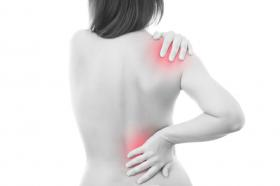 www.familiaysalud.es
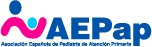